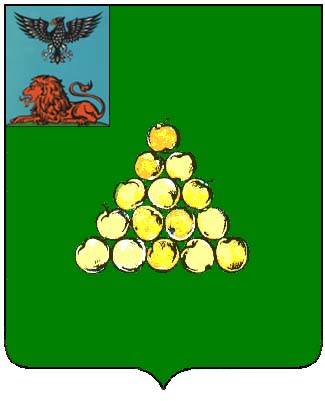 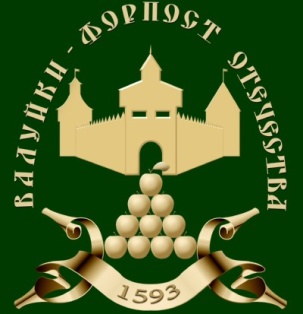 ИНИЦИАТИВНЫЙ ПРОЕКТ«РЕМОНТ ТРОТУАРА ПО УЛ. ПОПОВА В Г. ВАЛУЙКИ»
Инициатор проекта:

депутат Совета депутатов
Валуйского городского округа 
Стадникова Наталья Алексеевна
г. Валуйки
[Speaker Notes: Титульный слайд]
Основные данные инициатора проектаИнициатор проекта -  Стадникова Наталья Алексеевна, телефон для связи 8-950-714-30-38Тип общественной инфраструктуры, на который направлен проект –Объекты БЛАГОУСТРОЙСТВА НА ТЕРРИТОРИИ МУНИЦИПАЛЬНОГО ОБРАЗОВАНИЯ
Предварительный расчет  необходимых расходов на реализацию инициативного проекта –    1 392 000 рублей в том числе :
средства областного бюджета -  1 322 400  рублей
средства местного бюджета -  69 600 рублей

Планируемые сроки реализации проекта – 01.04.2022 - 01.09.2022

Трудовое участие заинтересованных в реализации проекта лиц – 
Трудовое участие жителей в расчистки территории от сорной растительности и строительного мусора в месте проведения ремонтных работ

Часть территории Валуйского городского округа, на которой планируется реализовать  инициативный проект  - населенный пункт город Валуйки Валуйского городского округа

Обоснование предложений по решению указанной проблемы – 
обустройство тротуара по  ул.Гвардейская  общей площадью 1560 м2
Отсутствие условий для безопасного  и комфортного передвижения пешеходов при подходе к детскому саду № 11 г. Валуйки
Ситуация «Как есть»
Отсутствие условий для безопасного  и комфортного передвижения пешеходов при подходе к детскому саду № 11 г. Валуйки
Ситуация «Как будет»
Обустройство  тротуара по  ул.Попова  общей площадью 480 м2  позволит обеспечить безопасность и комфорт передвижения к детскому саду № 11 г. Валуйки
СПАСИБО ЗА ВНИМАНИЕ!